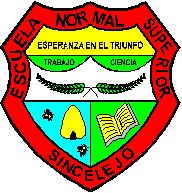 INSTITUCIÓN EDUCATIVA NORMAL SUPERIOR DE SINCELEJO
PROGRAMA DE FORMACIÓN COMPLEMENTARIA VIGENTE
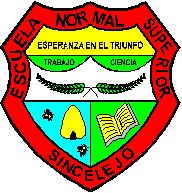 COMPETENCIAS INTERNACIONALES
PHILIPPE PERRENOUD
ELABORAR Y HACER EVOLUCIONAR DISPOSITIVOS DE DIFERECIACIÓN
ORGANIZAR Y ANIMAR SITUACIONES DE APRENDIZAJE
COMPETENCIAS NACIONALES
GESTIONAR LA PROGRESIÓN DEL APRENDIZAJE
IMPLICAR A LOS ALUMNOS EN  SU APRENDIZAJE Y EN SU TRBAJO
COMPETENCIAS INSTITUCIONALES
COMUNICATIVA
CIENTÍFICA Y DEL MEDIO AMBIENTE.
SEXUAL, SOCIAL Y CIDUADANA.
PEDAGÓGICA E INVESTIGATIVA
MATEMÁTICA
CULTURAL Y ARTÍSTICA
DEL PENSAMIENTO CRÍTICO Y CREATIVO
TECNOLÓGICA NTICS’S
SABER PRO
PESCC
PARTICIPAR EN LA GESTIÓN DE LA ESUCELA
INFORMAR E IMPLICAR A LOS PADRES
COMPONENTES
Identidad de género.
Comportamientos culturales de género.
Orientación sexual.
FUNCIONES:
Erótica
Afectiva
Reproductiva
Comunicativa-relacional
GENÉRICAS:
* Lectura
* Escritura
* Lectura crítica.
* Pensamiento cuantitativo.
Ciudadanía
Inglés 
ESPECÍFICA
Enseñar
Formar
Evaluar
ORGANIZAR LA PROPIA FORMACIÓN CONTINUA
TRABAJAR EN EQUIPO
DECRETO 1278
AFRONTAR LOS DEBERES Y DILEMAS ÉTICOS DE LA PROFESIÓN
UTILIZAR LAS NUEVAS TECNOLOGIAS
FUNCIONALES
Académica
Administrativa
Comunitaria
COMPORTAMENTALES
Liderazgo
Relaciones interpersonales
Trabajo en equipo
Negociación y mediación
Compromiso social e institucional
Iniciativa
Orientación al logro
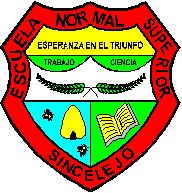 PLAN DE ESTUDIO ACADÉMICO PROGRAMA DE FORMACIÓN COMPLEMENTARIA

BACHILLERES PEDAGÓGICOS
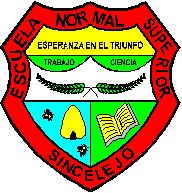 PLAN DE ESTUDIO ACADÉMICO PROGRAMA DE FORMACIÓN COMPLEMENTARIA

BACHILLERES PEDAGÓGICOS
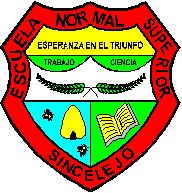 PLAN DE ESTUDIO ACADÉMICO PROGRAMA DE FORMACIÓN COMPLEMENTARIA

BACHILLERES PEDAGÓGICOS
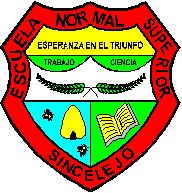 PLAN DE ESTUDIO ACADÉMICO PROGRAMA DE FORMACIÓN COMPLEMENTARIA

BACHILLERES CON MODALIDAD DIFERENTE A LA PEDAGÓGICA
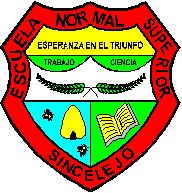 PLAN DE ESTUDIO ACADÉMICO PROGRAMA DE FORMACIÓN COMPLEMENTARIA

BACHILLERES MODALIDADA DIFERENTE A LA PEDAGÓGICA
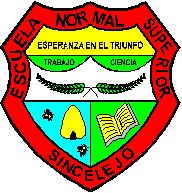 PLAN DE ESTUDIO ACADÉMICO PROGRAMA DE FORMACIÓN COMPLEMENTARIA

BACHILLERES MODALIDADA DIFERENTE A LA PEDAGÓGICA
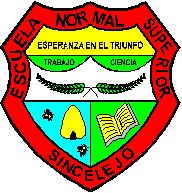 PLAN DE ESTUDIO ACADÉMICO PROGRAMA DE FORMACIÓN COMPLEMENTARIA

BACHILLERES PEDAGÓGICOS